POLICE
-Stalak sadrži četiri police 
  različitih dimenzija
-Svaka polica ima tri 
  kružna utora za
  postavljanje posude 
  s cvijećem
-Veličina police linearno 
  određuje veličinu utora
  za posudu
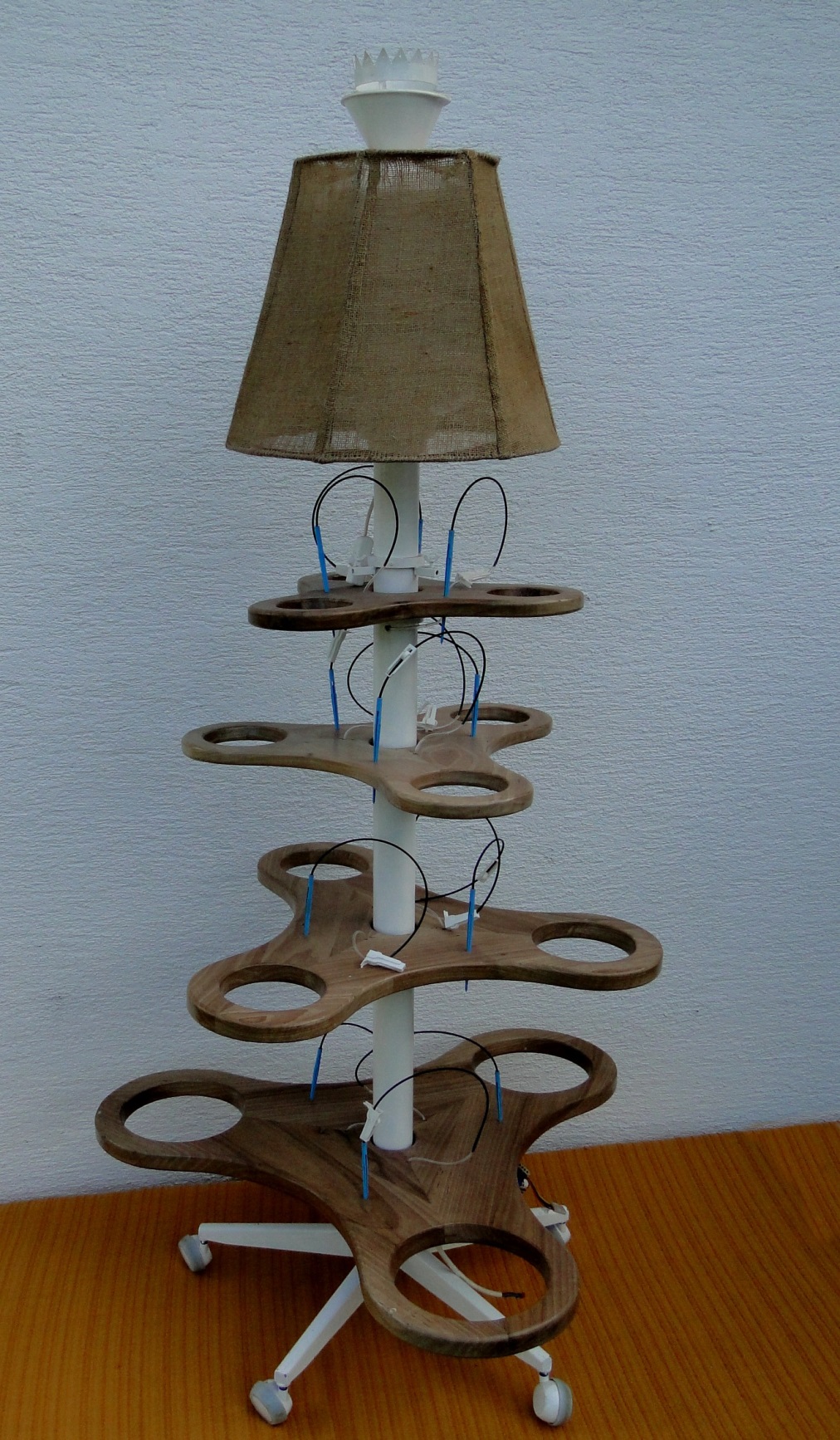 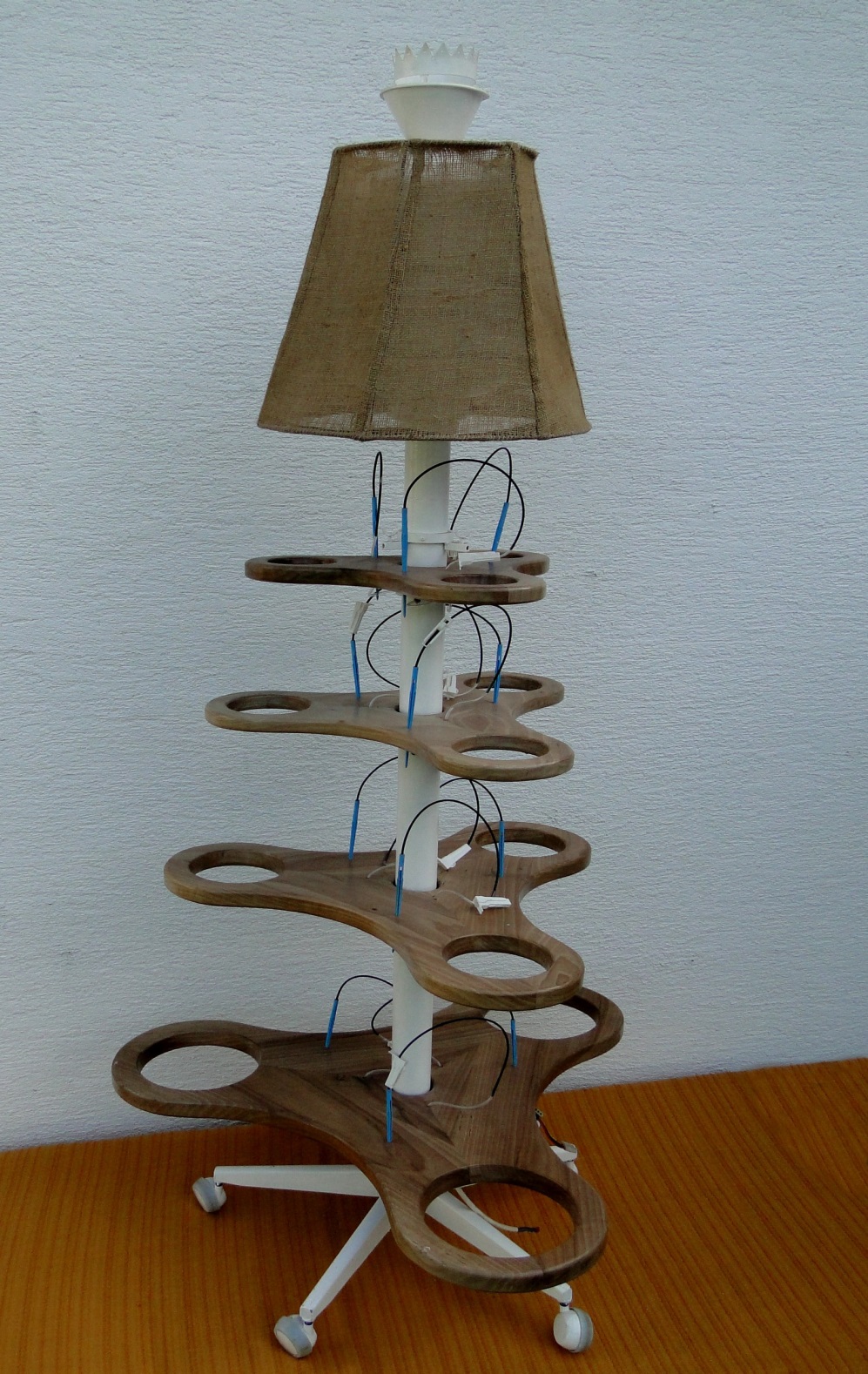 -Svaka polica  može se
  proizvoljno rotirati oko  
  svoje osi 
-Razmak između polica  
  proizvoljno se namješta
NAVODNJAVANJE
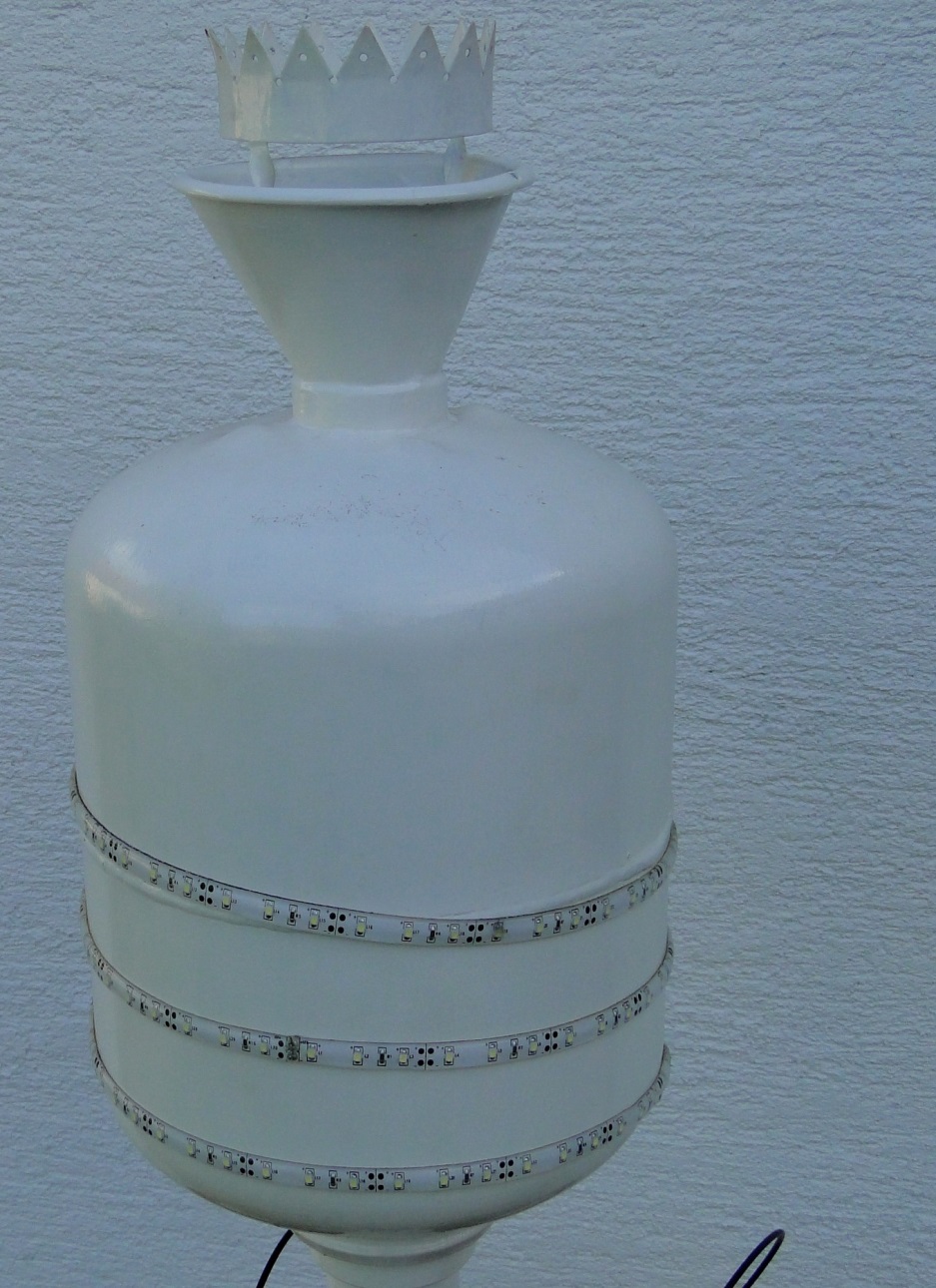 Lijevak za ulijevanje 
tekućine
Spremnik za vodu 
(prihranu)  veličine 8 l
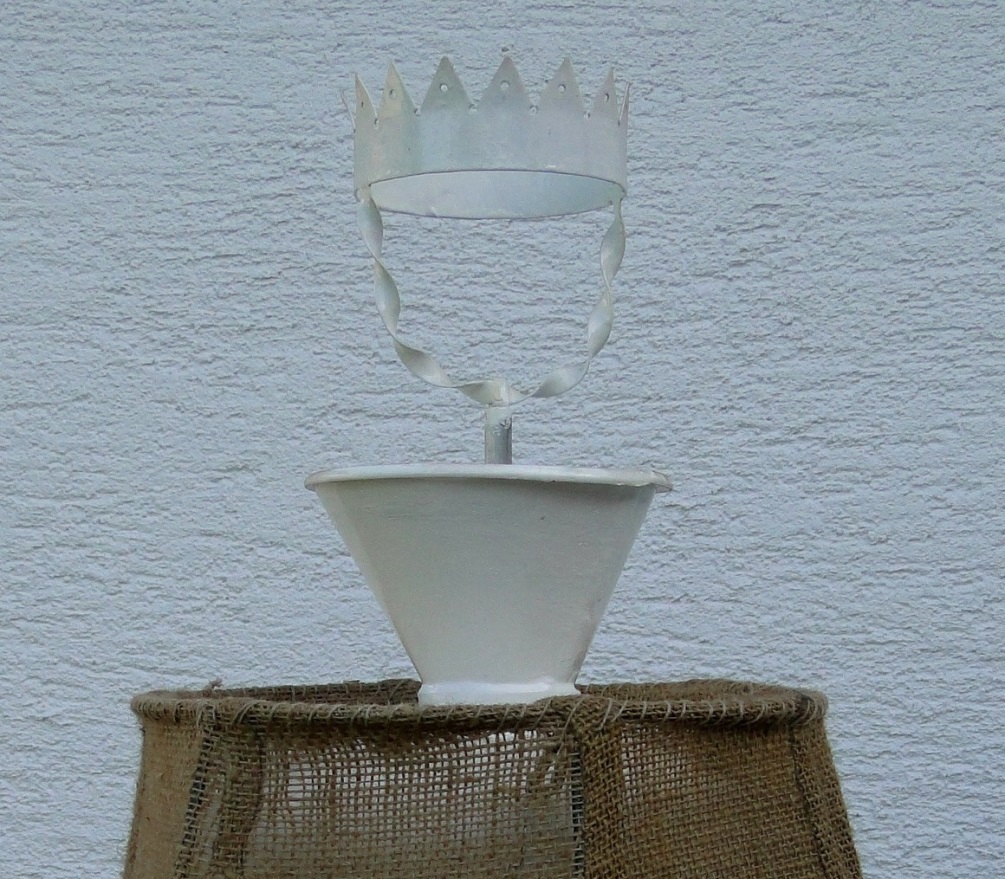 Plovak za kontrolu razine
tekućine u spremniku
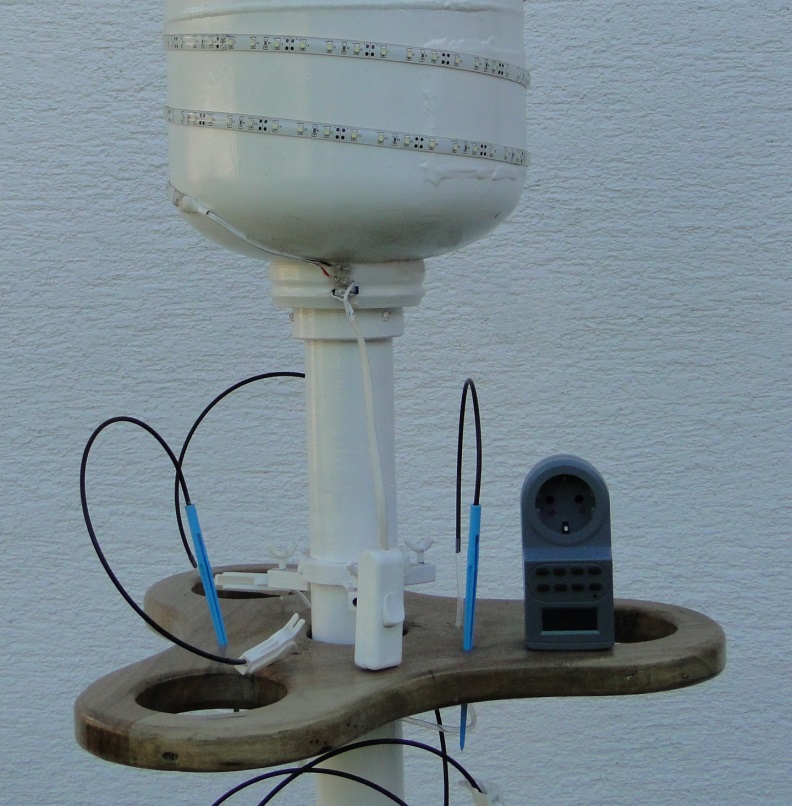 Elektro ventil
Digitalni timer
Dozator (ventil)
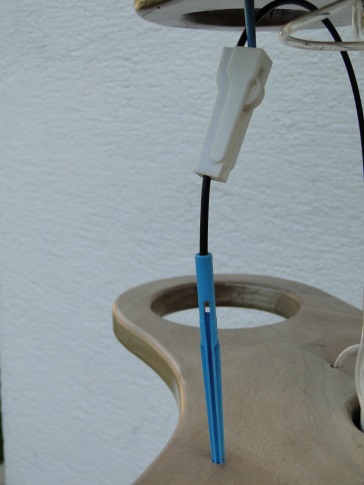 Nosač dozatora
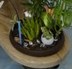 Nosač zaboden u 
posudu s cvijećem
-Elektro ventil koji propušta tekućinu  spojen  je sa 
 standardnim digitalnim timerom na kojem 
 proizvoljno određujemo vrijeme navodnjavanja i 
 vremenski period navodnjavanja, za mjesec dana 
 unaprijed
-Svaka posuda ima svoj dozator tako da svaka posuda 
 dobiva određenu količinu tekućine  u  određenom 
 vremenskom periodu
SOBNA SVIJETILJKA
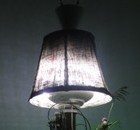 LED traka
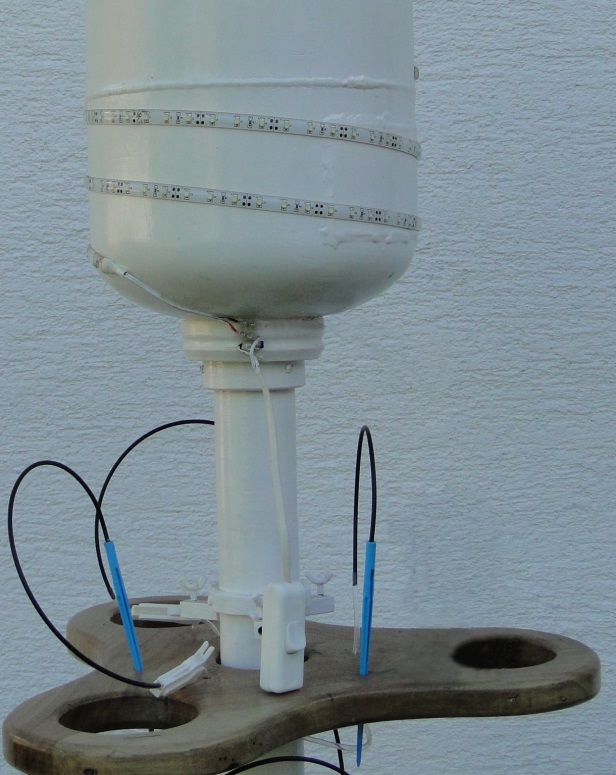 Sjenilo
Prekidač
Svjetiljka pruža dovoljnu
 svijetlost za ugodnu 
atmosferu u prostoriji
12 v ispravljač
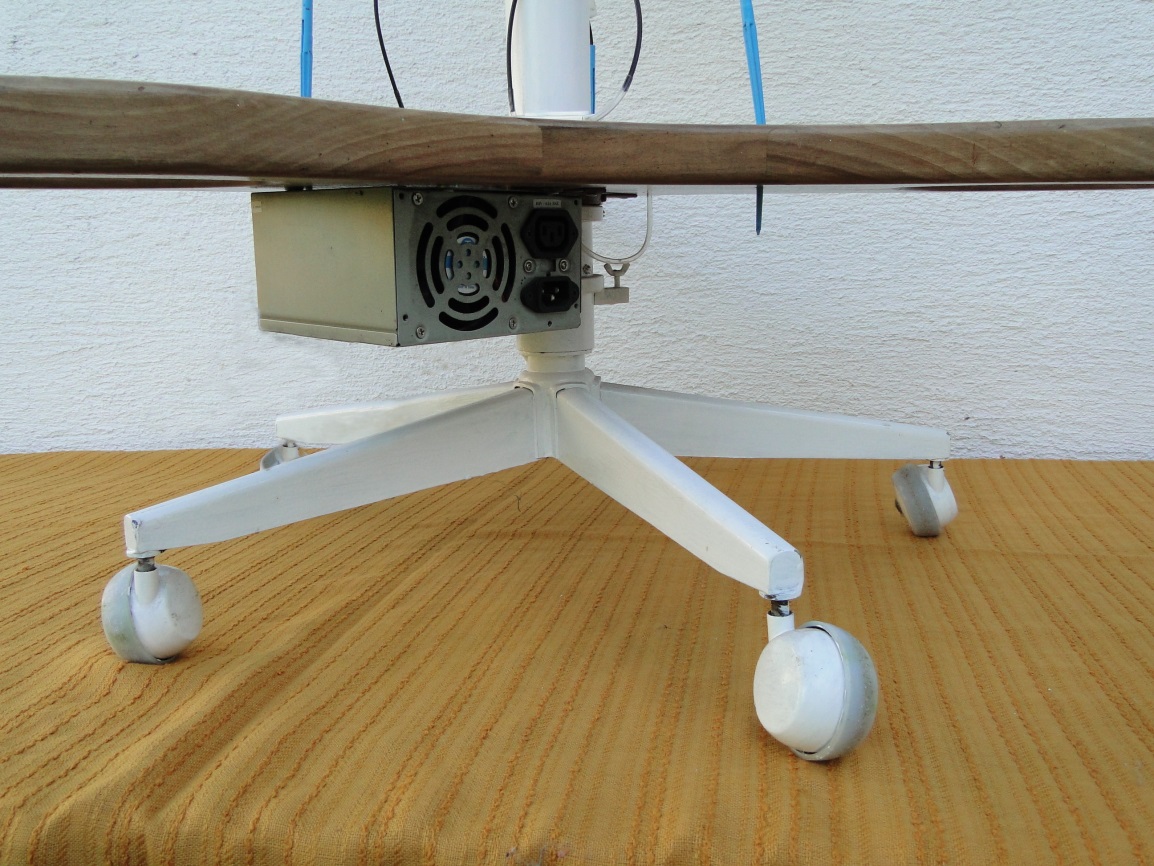 Postolje sa pet 
okretnih kugli 
omogućava 
jednostavno 
pomicanje stalka
Postolje 
stalka
BOŽIĆNA JELKA- INSTALACIJA
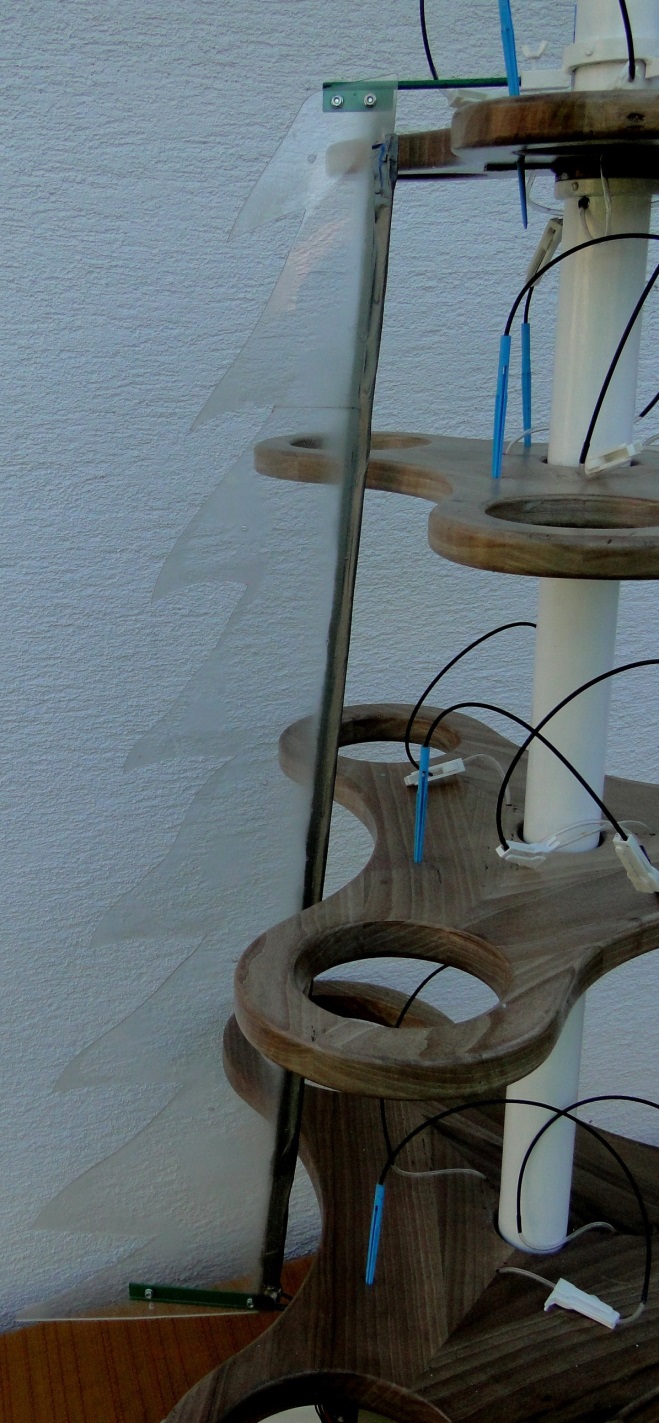 Prozirni 
pleksiglas
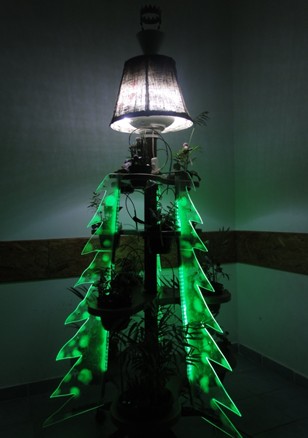 LED 
traka
-Na stalak se može postaviti tri prozirne ploče pleksiglasa
 koji u kombinaciji sa zelenim osvjetljenjem i već 
 postavljenim cvijećem imitira božićnu jelku.
ČUVAJMO SVOJ OKOLIŠ !
-Stalak je pogodan za držanje cvijeća ili 
  začinskog bilja stanu, kući ili u uredu.
  Dimenzije stalka  V=180cm,  D=90cm

-Namijenjeno za osobe koje često izbivaju iz svojih 
  stanova ili kuća. (službeni put ili odmor)

-Instalacija novogodišnje jelke zamjenjuje prave 
 jelke ( ČUVAJMO SVOJ OKOLIŠ)
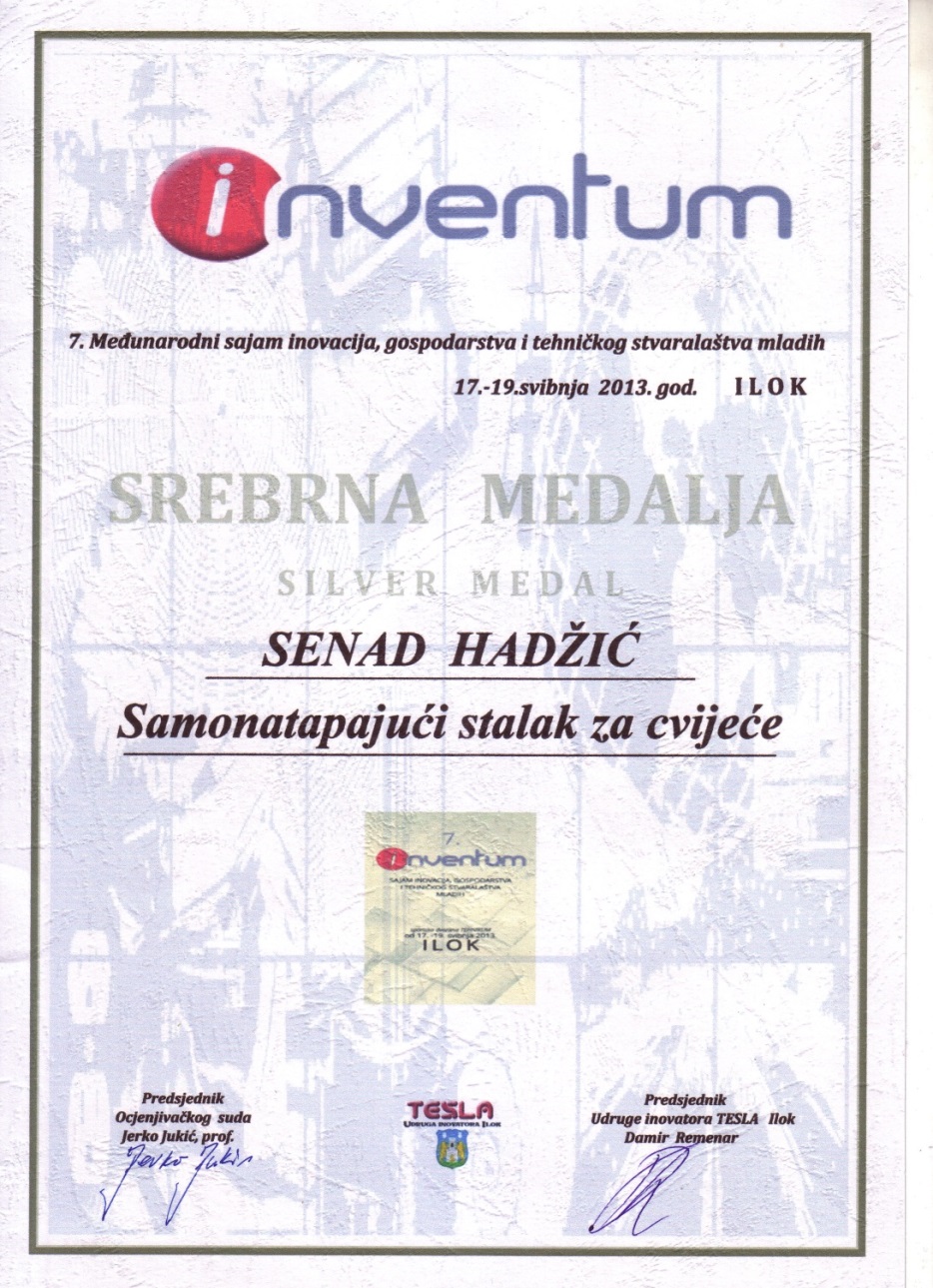